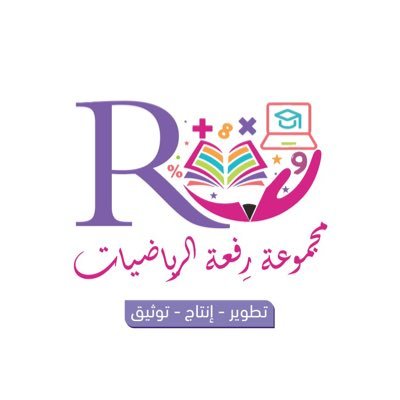 اختبار الفصل
أ.أحـمـد الأحـمـدي  @ahmad9963
1
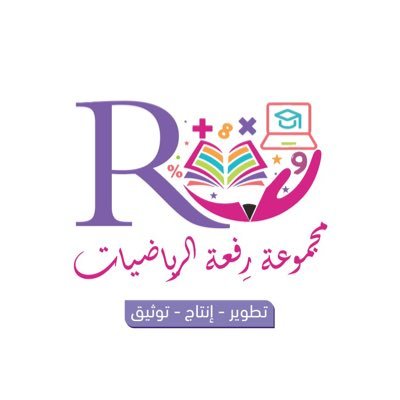 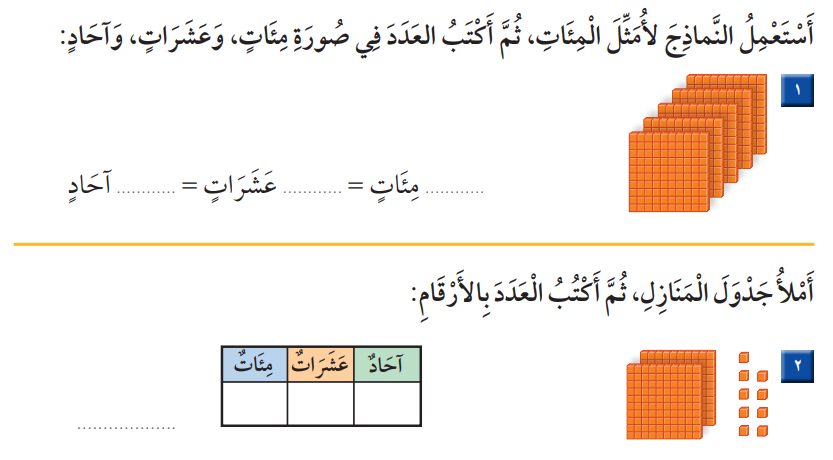 2
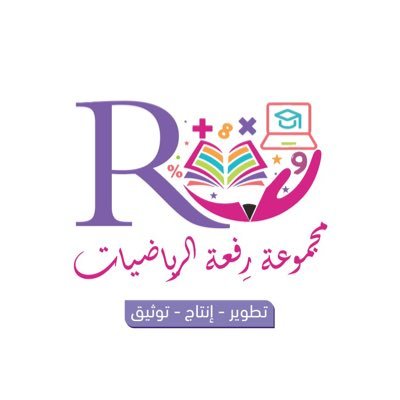 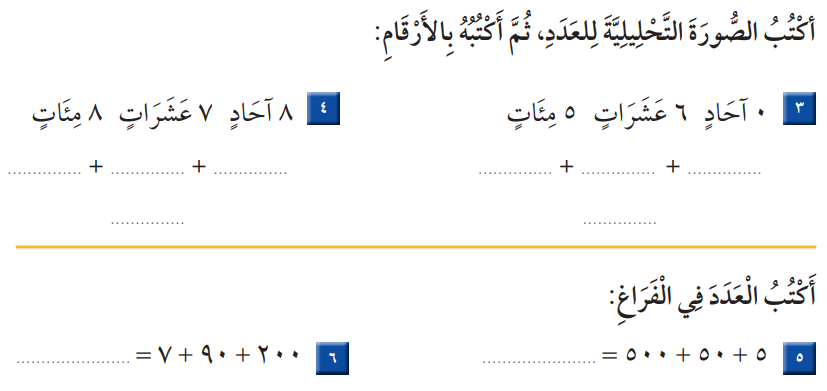 3
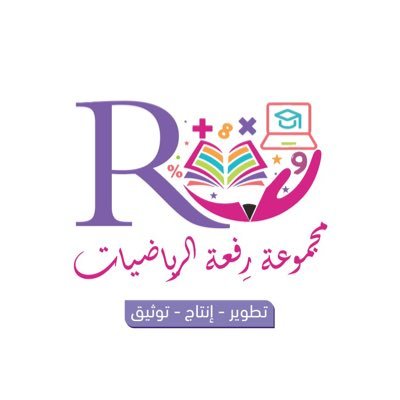 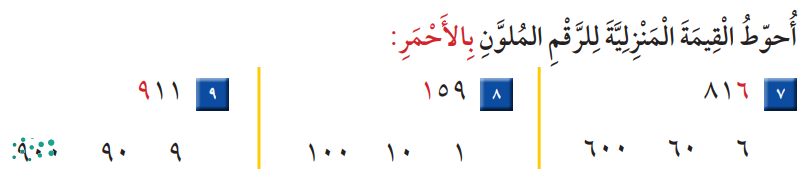 أ.أحـمـد الأحـمـدي  @ahmad9963
4
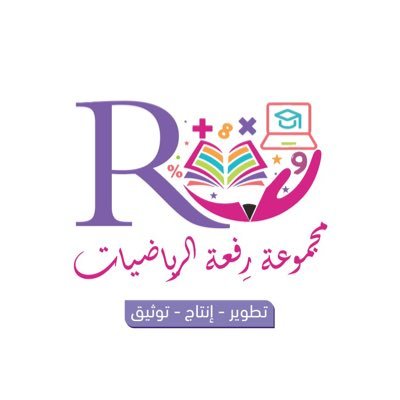 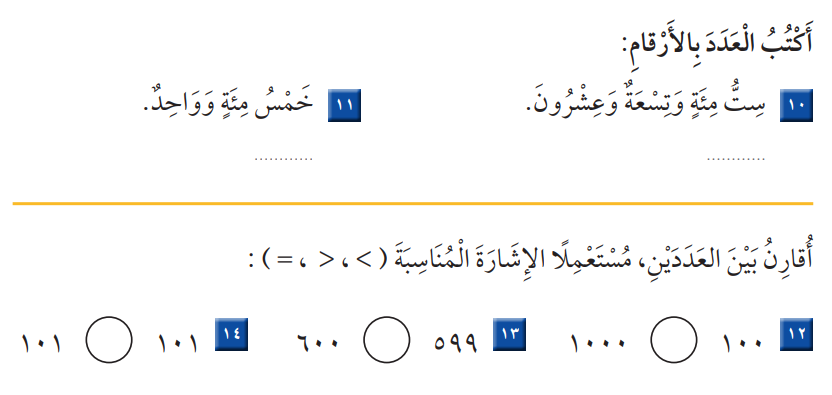 5
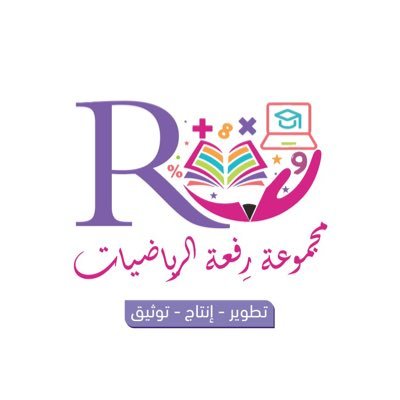 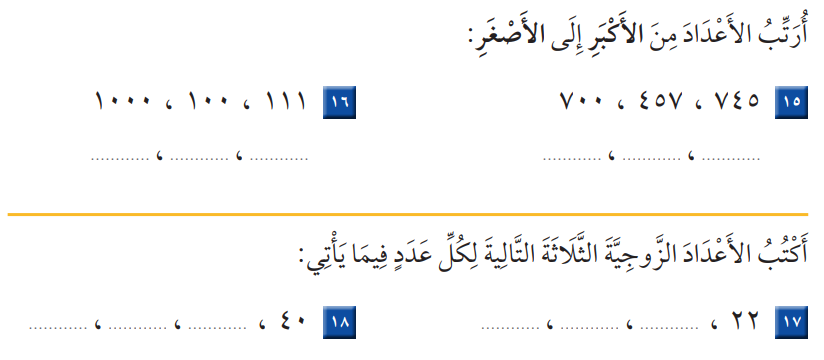 أ.أحـمـد الأحـمـدي  @ahmad9963
6
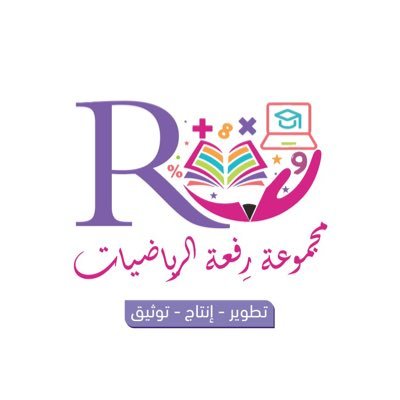 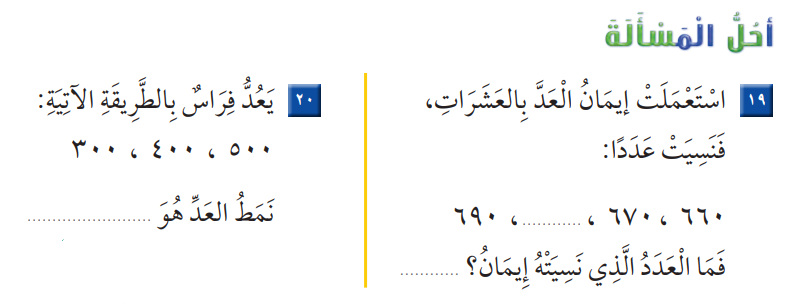 أ.أحـمـد الأحـمـدي  @ahmad9963
7